Государственное учреждение Ярославской области«Угличский детский дом»
Кулинарная студия
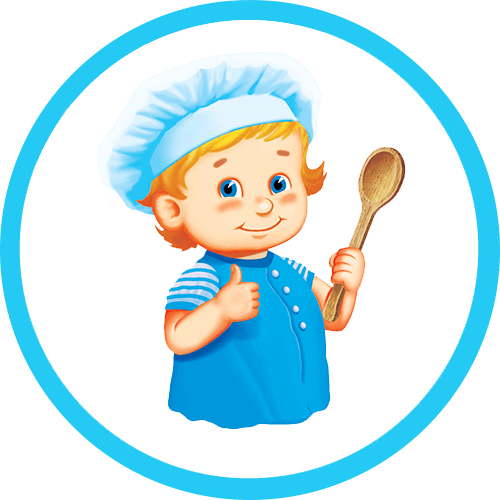 2018 год
Актуальность
Воспитанники детского дома испытывают большие трудности в начале самостоятельной жизни, не умеют решать повседневные вопросы. Ведь дети детского дома едят в столовой, вещи стирают в прачечной, живут в условиях общежития, соблюдают режим.
 Поэтому занятия в творческой студии  по кулинарии, ее  работа, поможет подготовить детей - сирот к преодолению трудностей социализации.
Программа ориентирована на детей от 7 до 17 лет
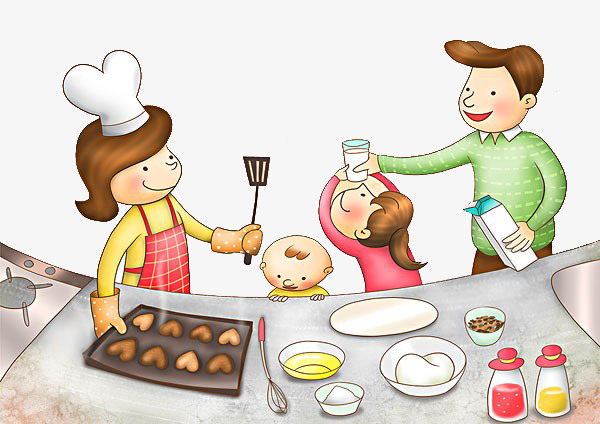 Цель программы
Обучение воспитанников детского дома приготовлению здоровой питательной пищи из доступных продуктов.
Задачи
Способствовать формированию у детей умений и навыков по приготовлению несложных блюд из доступных продуктов;
Познакомить с правилами  техники безопасности при приготовлении пищи;
Способствовать привитию санитарно – гигиенических навыков.
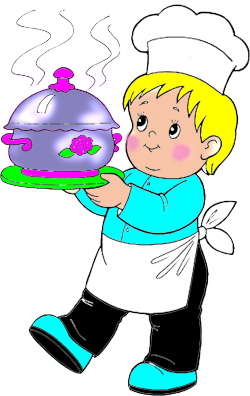 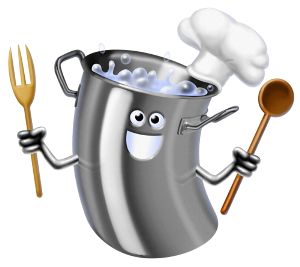 Механизм реализации программы
Теоретическая часть
Сведения об основных продуктах питания
Состав продукта
Сведения о культуре потребления пищи
Способ обработки продукта
Влияние продукта на организм человека
Механизм реализации программы
Практическая часть
Дегустация
Приготовление несложных блюд из доступных продуктов
Формирование  умений сервировки стола
Практикумы по подбору продуктов
Формы занятий
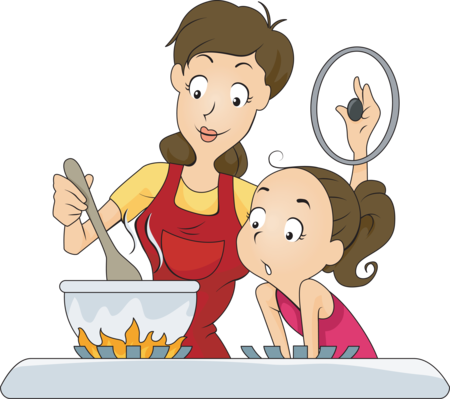 беседа;
презентация;
практикум;
дегустация.

Срок реализации программы – 1 год.
Ожидаемые результаты
Тематический план
Содержание программы
Содержание программы
Литература
Ермакова В. И. Основы кулинарии: Учеб. Для 8-11 кл. общеобразоват. Учреждений. – 2-е изд., дораб. – М.: Просвещение, 1996.
Искусство кулинарии. - М.: «Аз Буки», ТОО «Игорь»,1993.
П. Ф. Симоненко. Образцовая кухня. – М.: Типография И. Д. Сытина, 1992.
СD-диск «Энциклопедия кулинарии»: КиМ.
СD-диск «Энциклопедия этикета»: КиМ.
Сборник «Рецепты на бис».
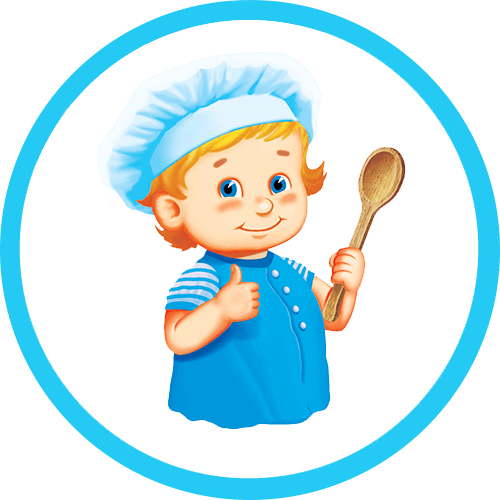